Containing COVID on Campus & in Classroom
Prevention
Containment
Support
University Health Services or call (541) 346-2770
University Counseling Center or call (541) 346-3277 or (541) 346-3227 (after hrs.)
MAP Covid-19 Testing
Corona Corps or call (541) 346-2292
Academic Advising or call (541) 346-3211
Dean of Students or call (541)-346-3216
Vaccination or exemption required
Wear  mask indoors
Wash hands
Self-monitor
Test regularly
Stay home if symptomatic
Follow class notifications
Answer the call 
Isolate if positive or symptomatic
Quarantine if unvaccinated close contact or vaccinated close contact with symptoms
Required testing
Stay home if symptomatic
Good Classroom Citizenship
Wear your mask and make sure it fits you well
Stay home if you’re sick
Get to know your neighbors in class, and let them know if you test positive
Get tested regularly
Watch for signs and symptoms with the daily symptom self check
Wash your hands frequently or use hand sanitizer
Complete the UO COVID-19 case and contact reporting form if you test positive or are a close contact of someone who tests positive.
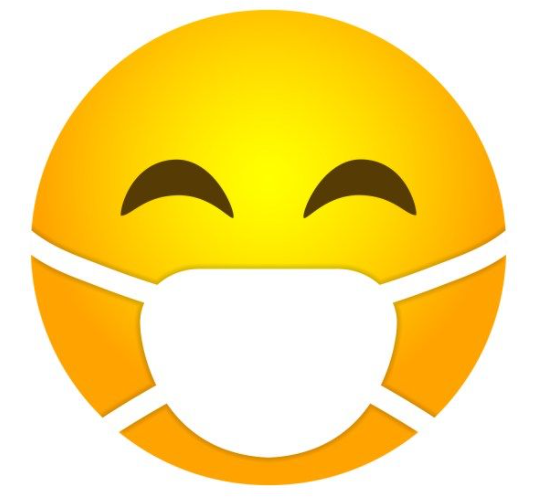 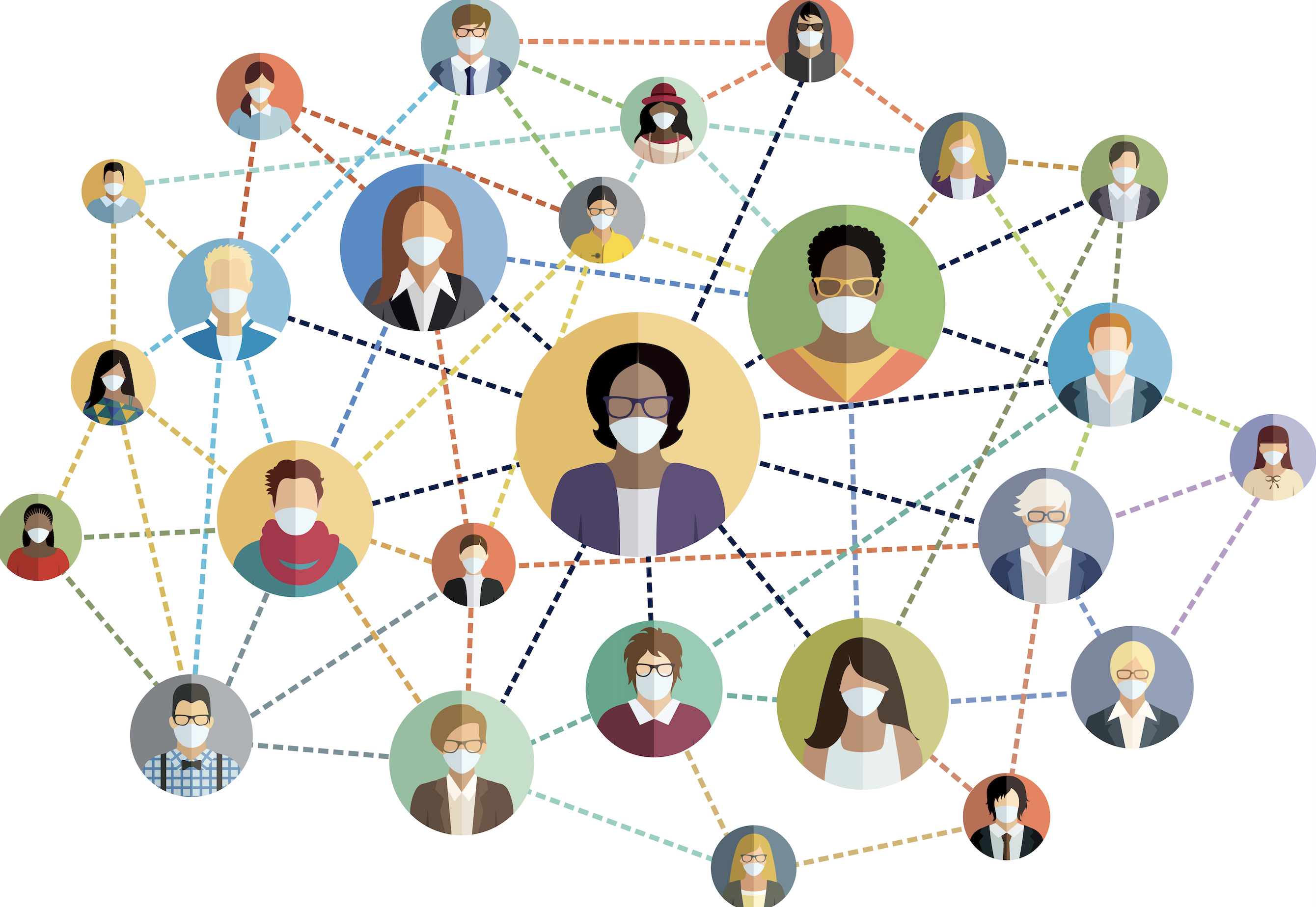 UO Corona Corps: 541-346-2292; Careteam@uoregon.edu